Contemporary Challenges of European Public Media: Disinformation, Digital Platform Monopoly and Public Practice
21st Taiwan European Culture Forum
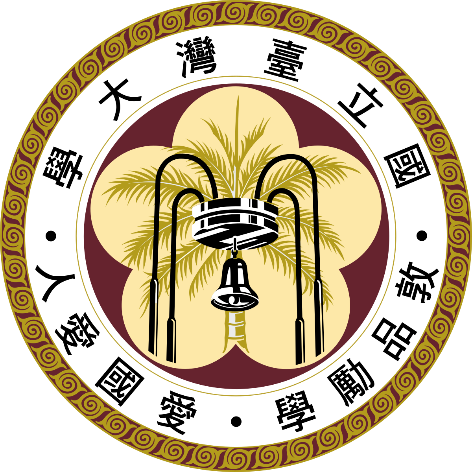 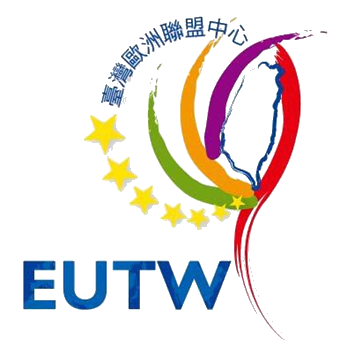 Adrian Rauchfleisch
Deputy director-general (EU Centre in Taiwan)
Associate Professor (Graduate Institute of Journalism)
Twitter: @OuZhouAdi
[Speaker Notes: Department of Foreign Languages, National Taiwan University, Department of Foreign Languages, Department of Foreign Languages, Tsinghua University]
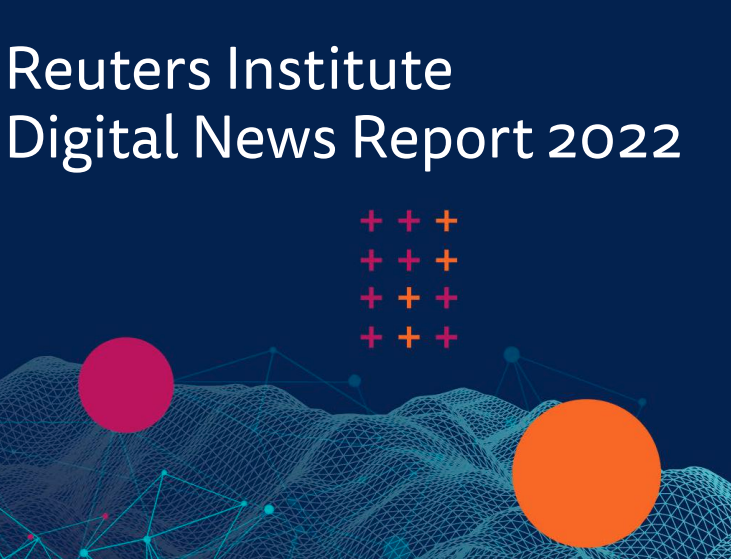 News consumers in Asia and Europe…
Which, if any, of the following have you used for news in the last week?
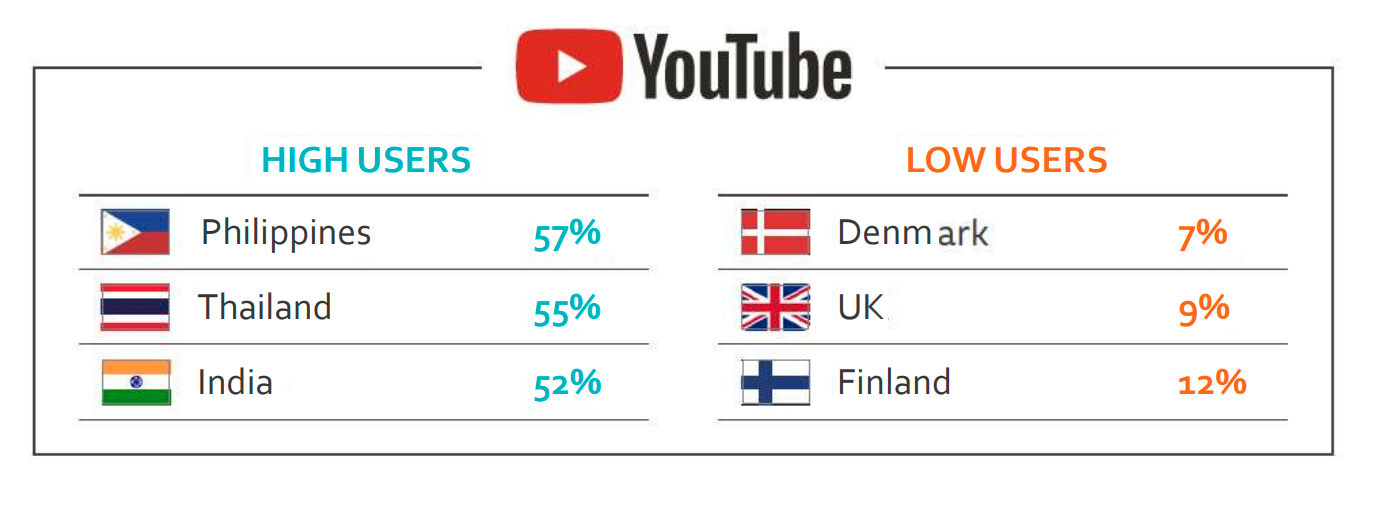 [Speaker Notes: Q12B. Which, if any, of the following have you used for news in the last week? Base: Total sample in each market (n ≈ 2000).]
Taiwan
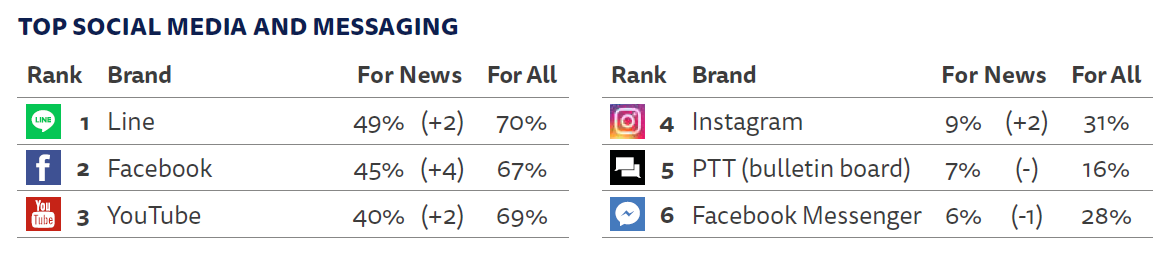 Germany
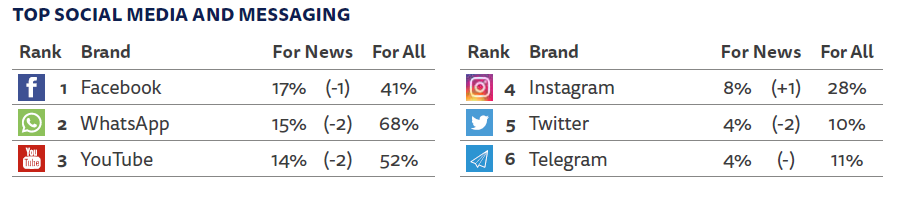 Trust in media
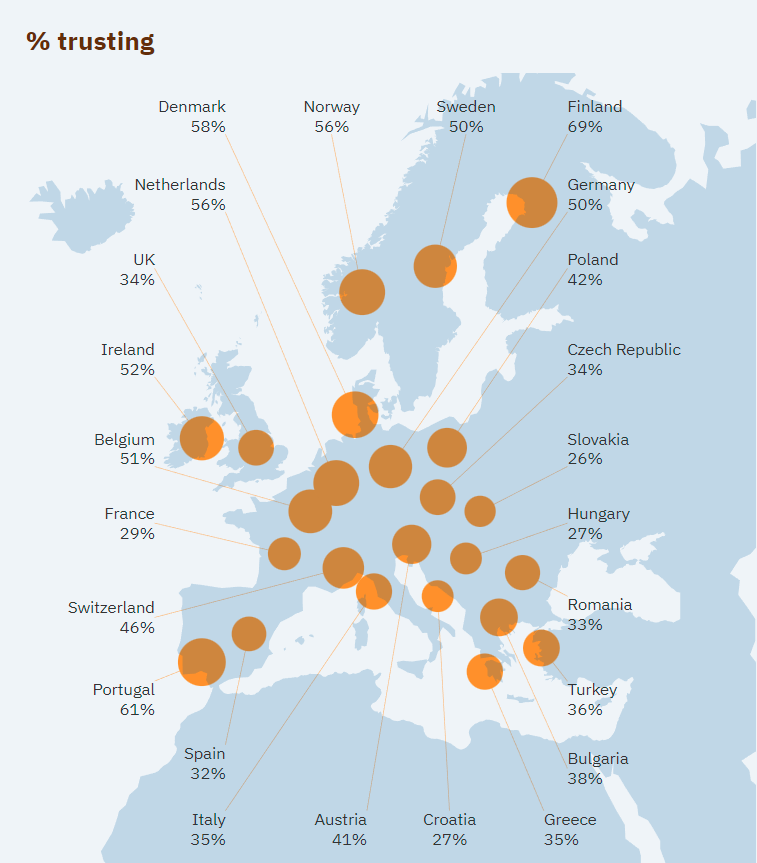 Different media systems


Different levels of trust
https://reutersinstitute.politics.ox.ac.uk/digital-news-report/2022/interactive
[Speaker Notes: Democratic corporatist
Liberal
Polarized pluralistic]
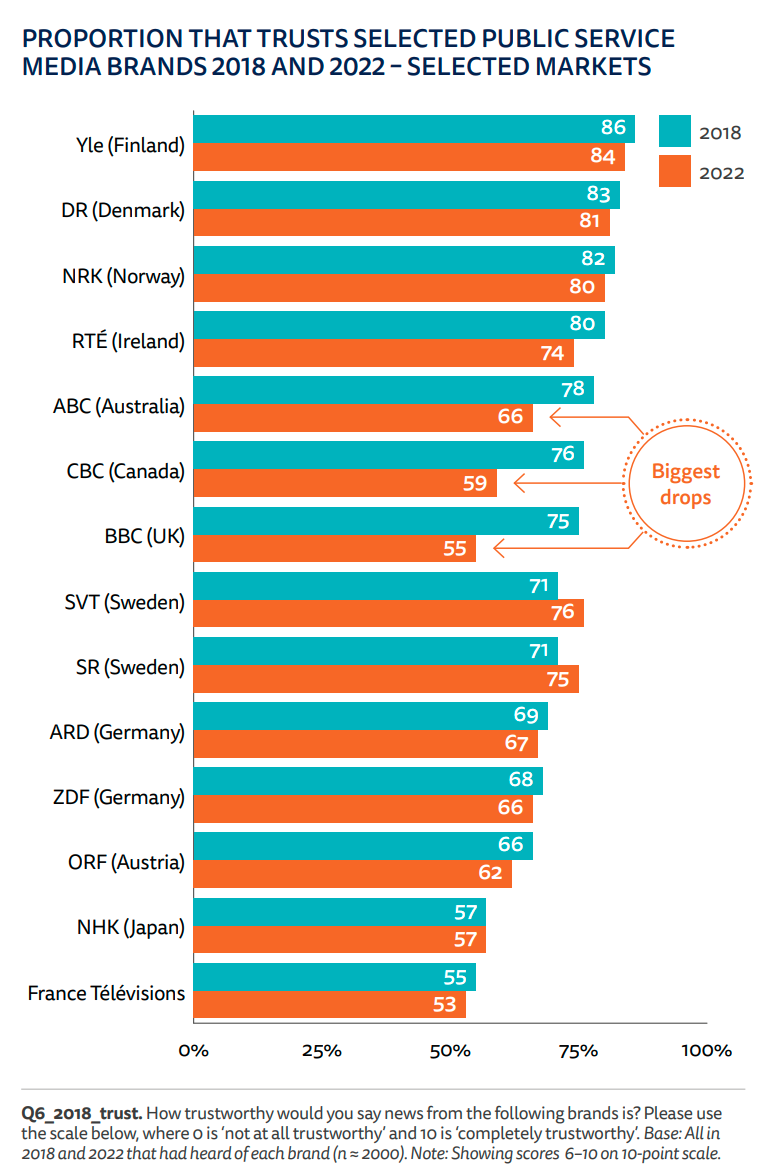 Trust in public service media
Trust in public service media
Germany
Taiwan
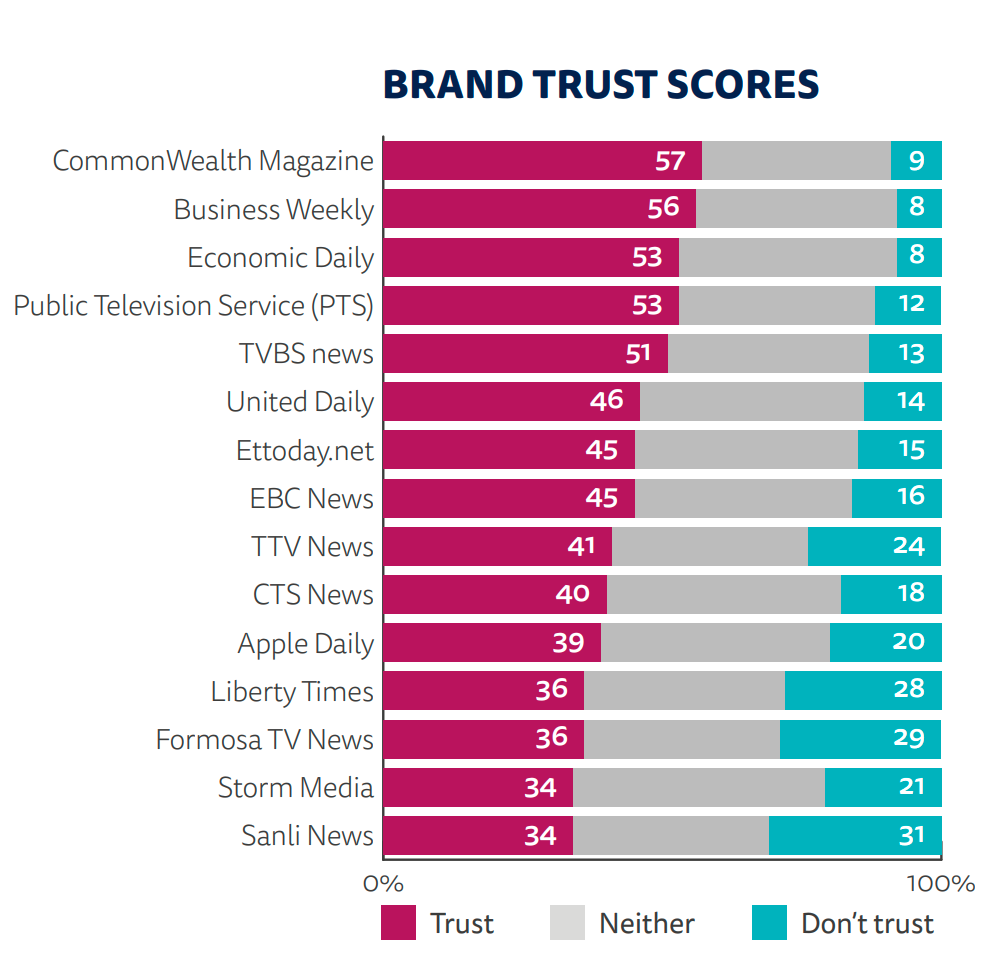 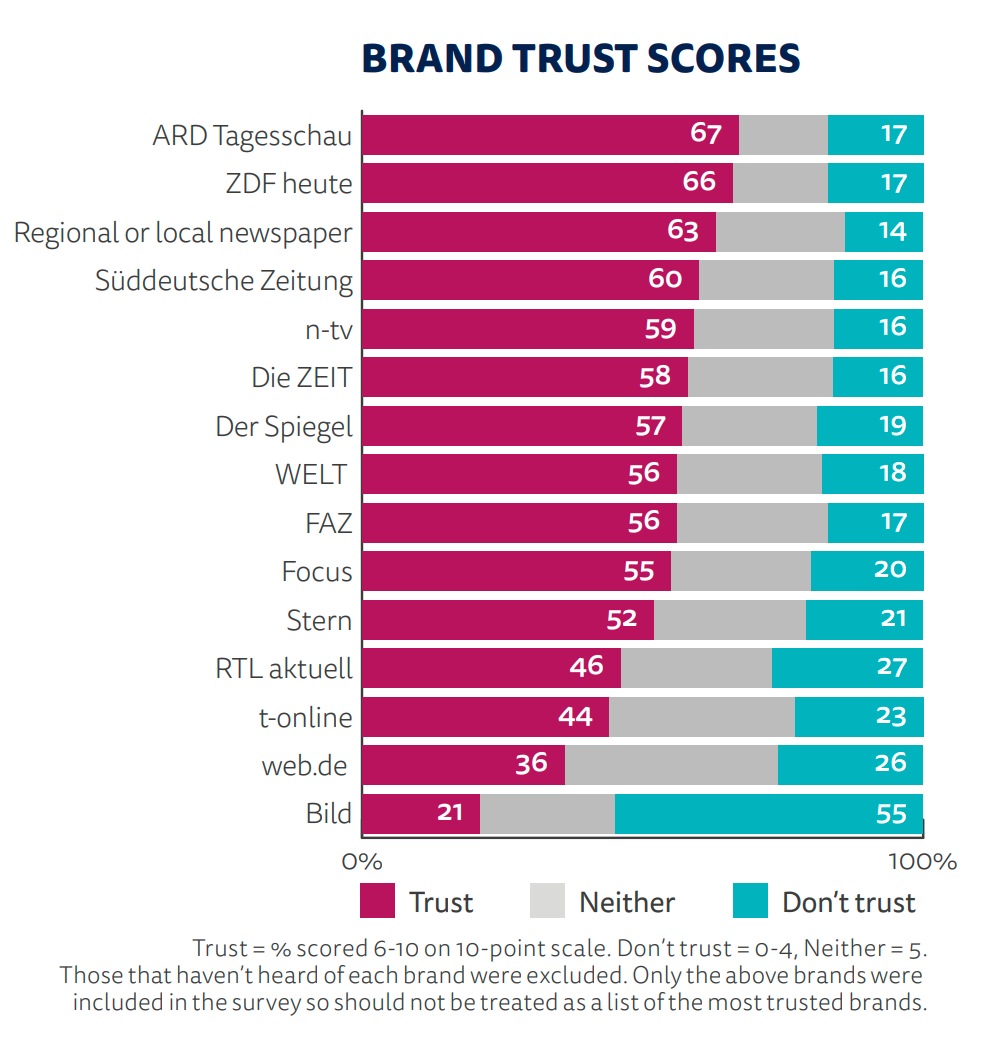 Germany
Taiwan
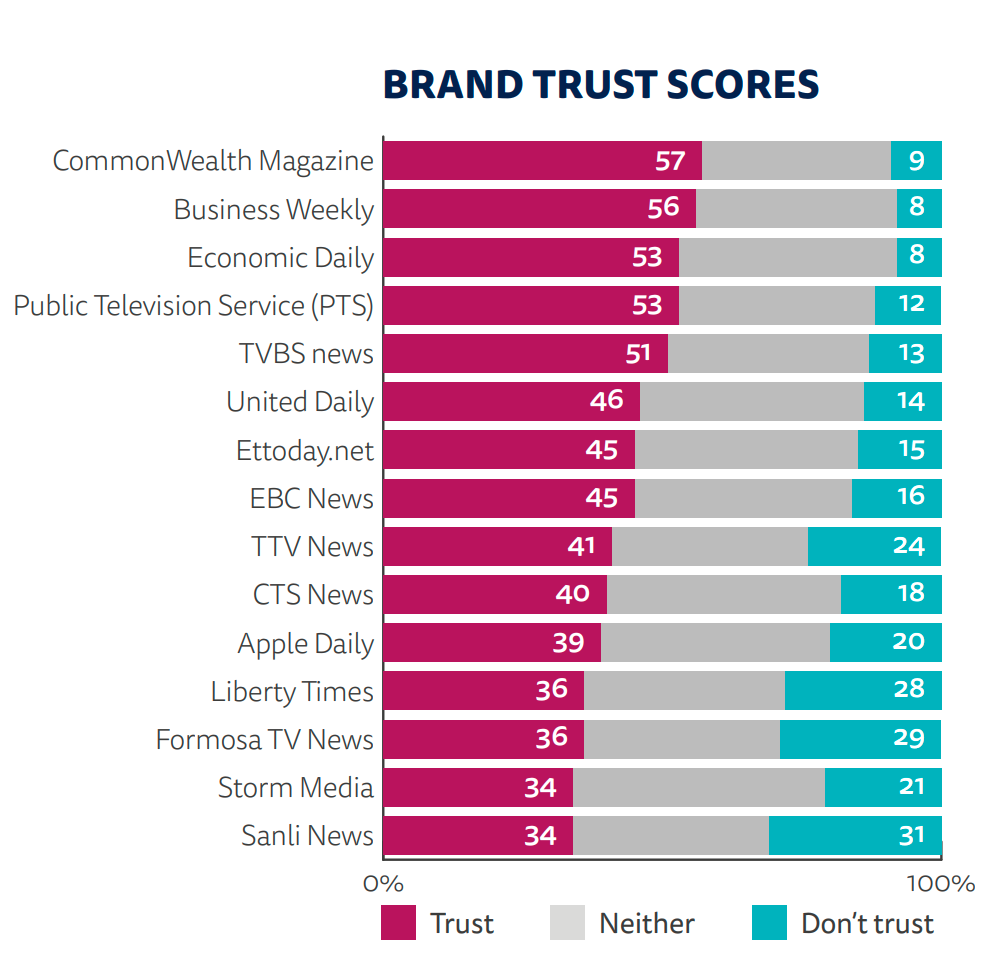 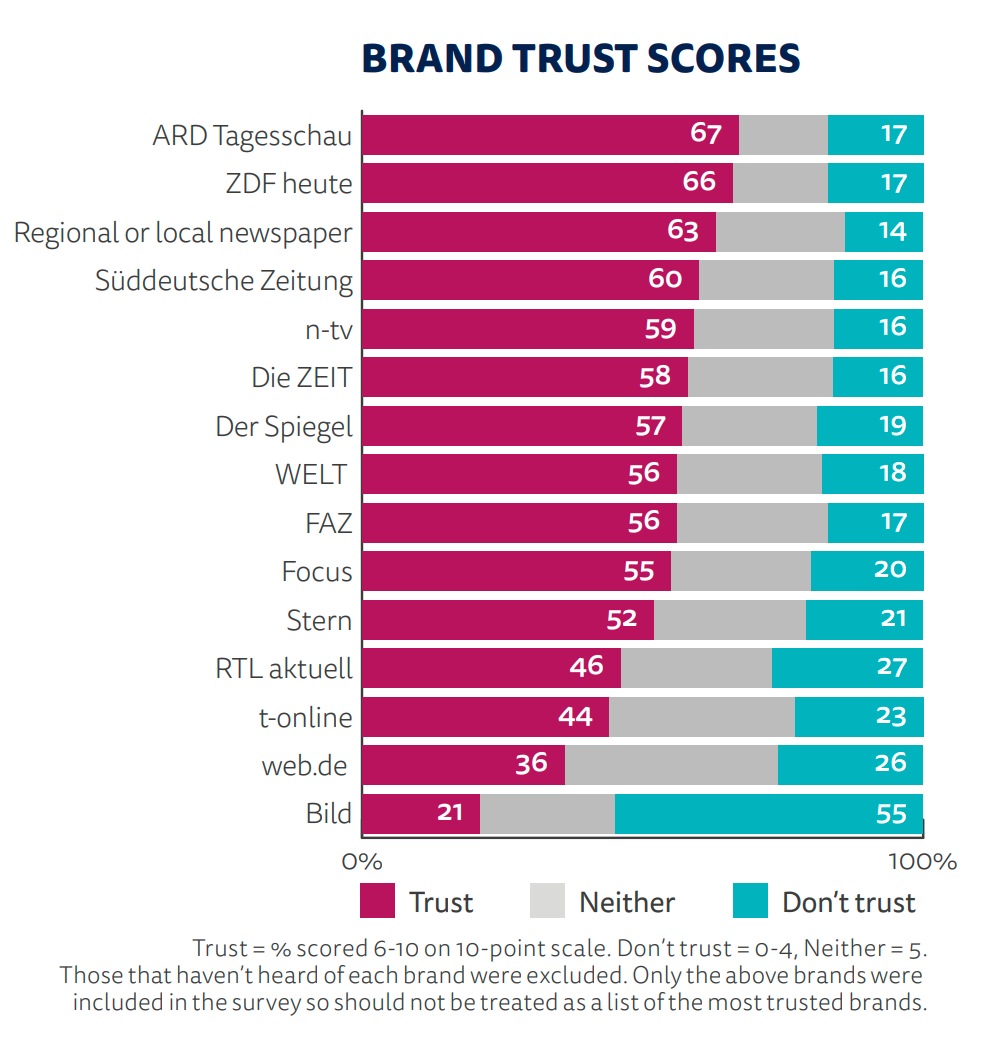 Germany
Taiwan
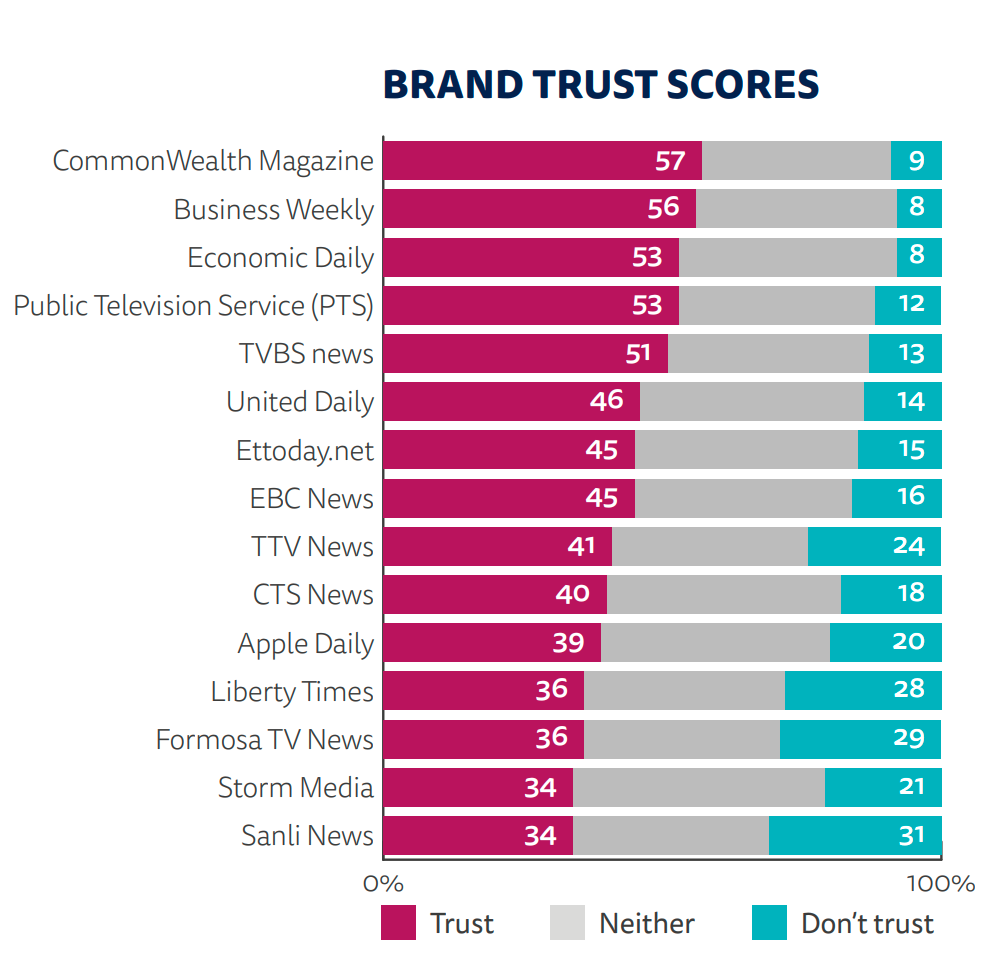 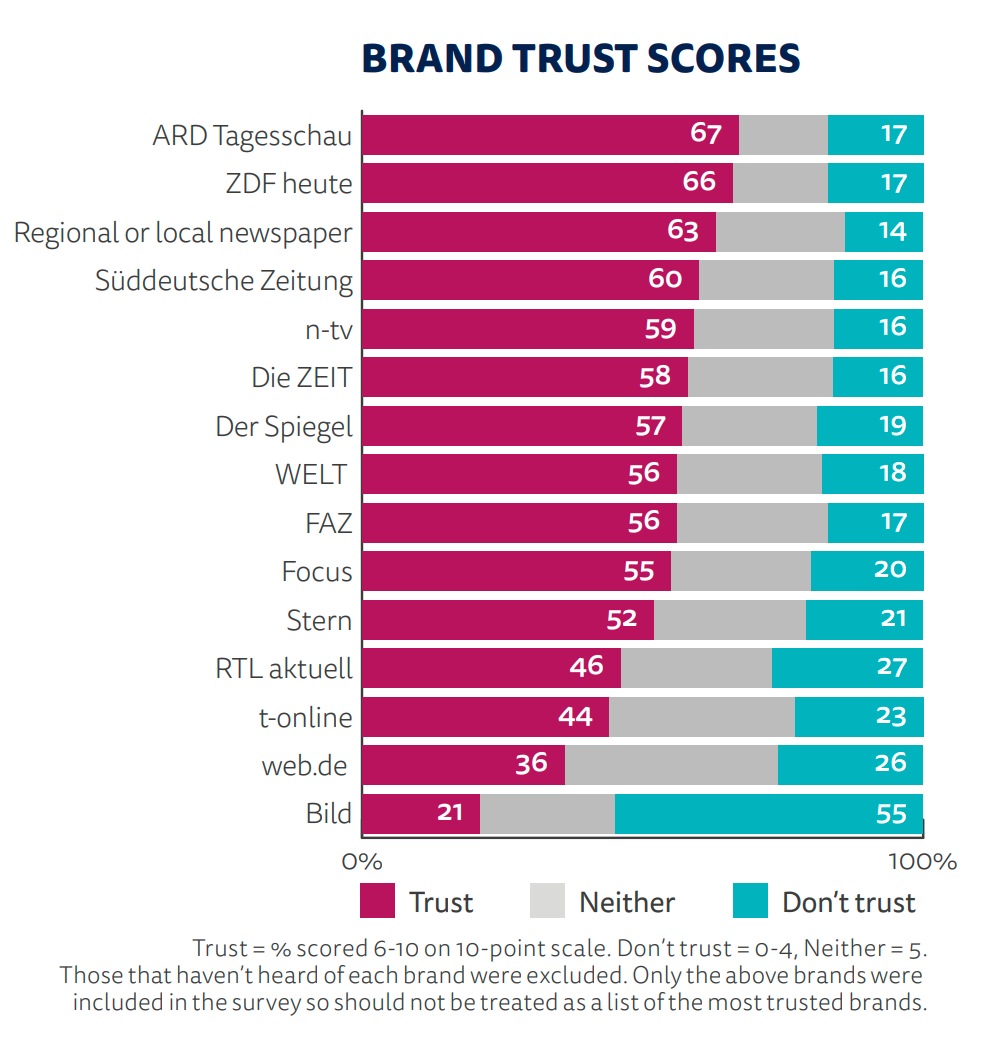 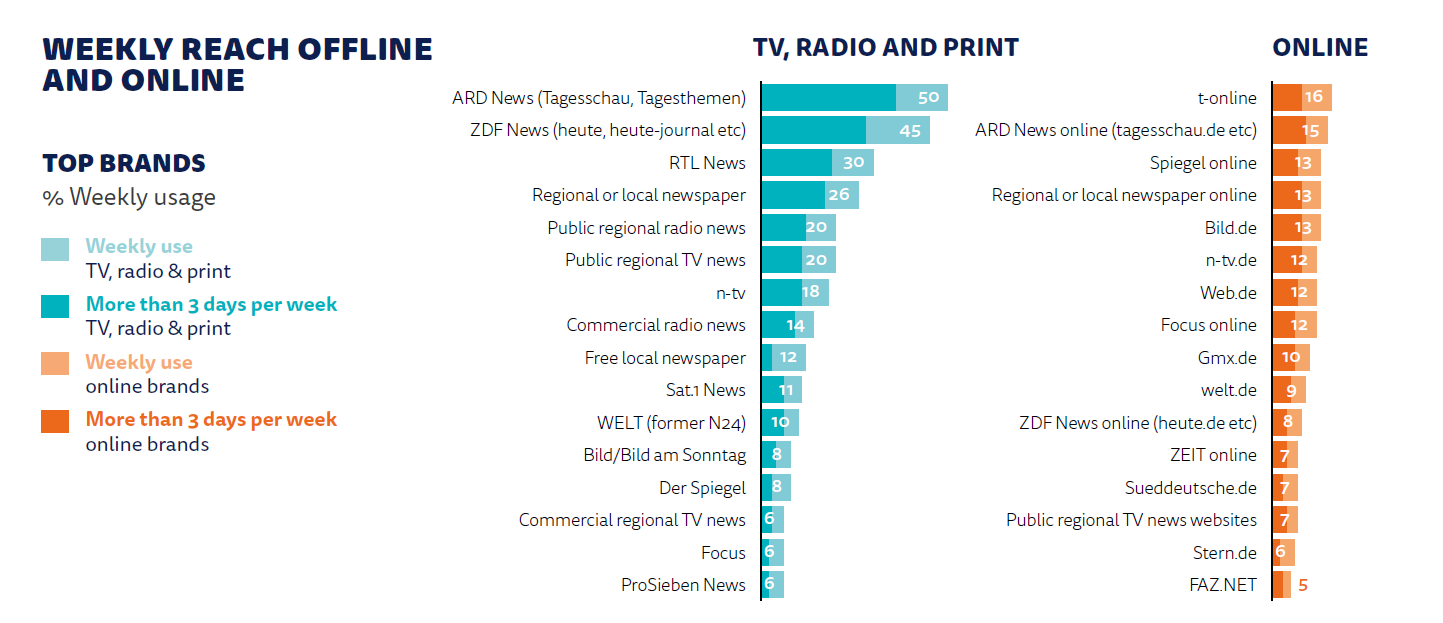 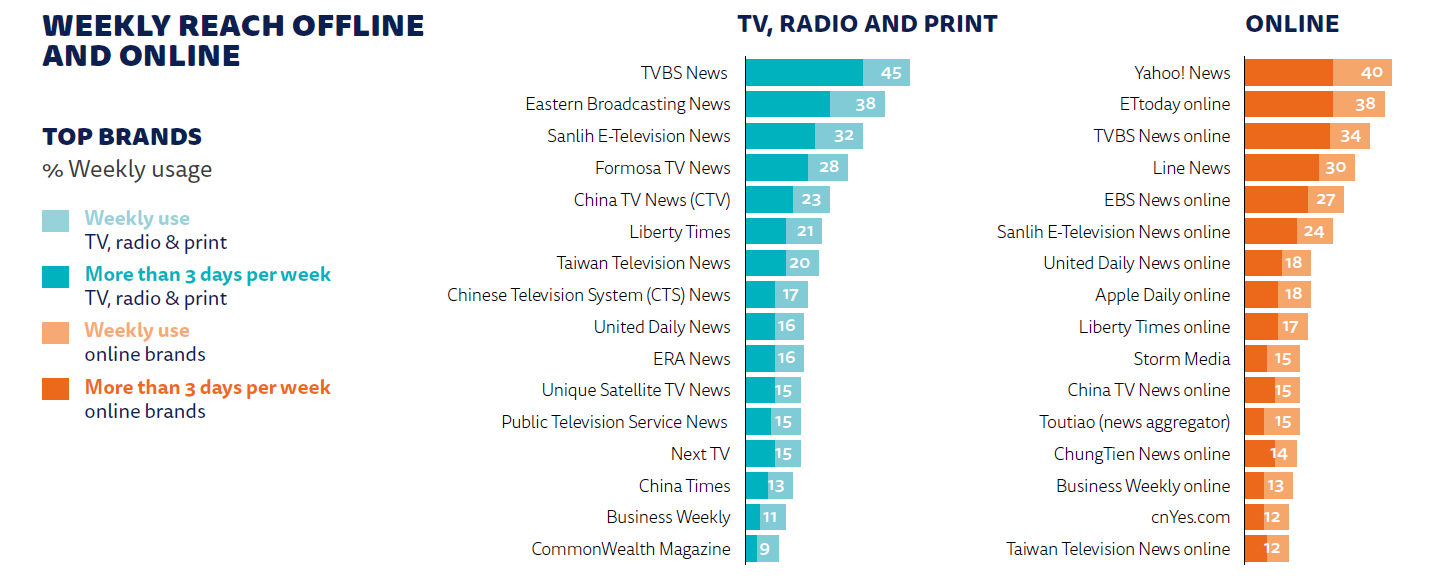 Contemporary Challenges of European Public Media: Disinformation, Digital Platform Monopoly and Public Practice
21st Taiwan European Culture Forum
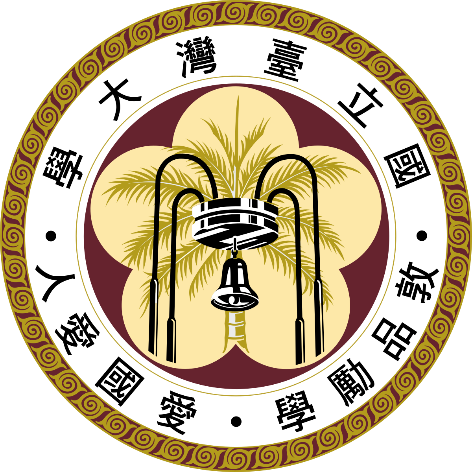 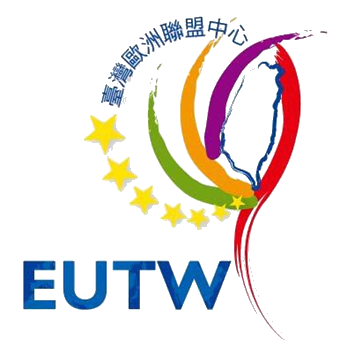 Adrian Rauchfleisch
Deputy director-general (EU Centre in Taiwan)
Associate Professor (Graduate Institute of Journalism)
Twitter: @OuZhouAdi
[Speaker Notes: Department of Foreign Languages, National Taiwan University, Department of Foreign Languages, Department of Foreign Languages, Tsinghua University]